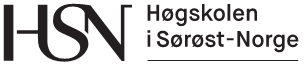 IA3112 Automatiseringsteknikk ogEK3114 Automatisering og vannkraftregulering
Høstsemesteret 2017
Skal PID-regulatoren harevers- eller direktevirkning?
Av Finn Aakre Haugen
(finn.haugen@usn.no)
Aut.tek. 2017. HSN/F. Haugen
1
Noen prosesser krever at regulatoren har reversvirkning. Andre prosesser krever direktevirkning.

Bommer du på dette valget, vil regulatoren justere pådraget i feil retning, for eksempel øke i stedet for redusere.

Resultat:

Reguleringssløyfen blir garantert ustabil!
Aut.tek. 2017. HSN/F. Haugen
2
Hvordan velge mellom revers og direkte?
Obs: Revers og direkte er permanente innstillinger.

Foreta følgende tankeeksperiment (“simulering”): Anta at prosessmålingen er lik settpunktet og at (av en eller annen grunn, f.eks. pga endring i prosessforstyrrelsen, spiller ingen rolle) målingen øker og blir større enn settpunktet. 

Spørsmål: Hvordan skal pådraget endres for å få målingen ned til settpunktet igjen? (Eller: Hvordan ville du endret pådraget?)

 Hvis svaret er at regulatoren skal redusere pådraget (for å motvirke økningen av målingen), skal regulatoren settes i revers-modus.

 Hvis svaret er at regulatoren skal øke pådraget (for å motvirke økningen av målingen), skal regulatoren settes i direkte-modus. 

Huskeregler:
Måling opp – pådrag ned (”opp-ned”). Revers!
Måling opp – pådrag opp (”opp-opp”). Direkte!
Kan vises: Revers-virkning innebærer egentlig positiv Kp,
mens direkte-virkning innebærer negativ Kp.
Aut.tek. 2017. HSN/F. Haugen
3
Eksempel: Revers- eller direktevirkning i nivåregulatorene?
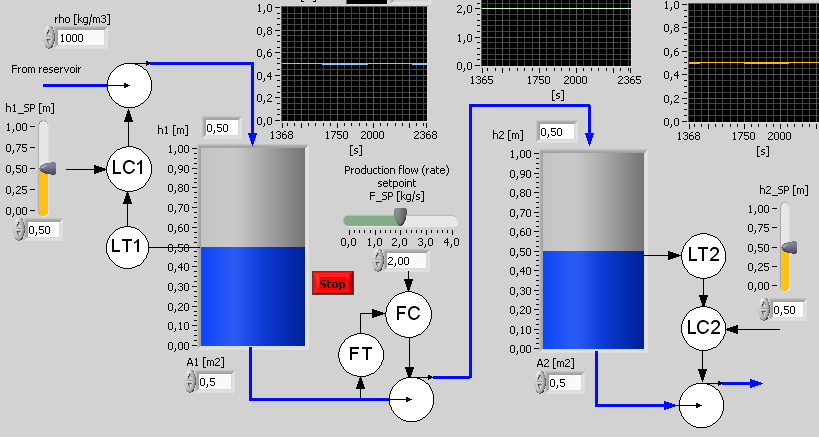 Revers eller direkte?
Revers eller direkte?
Aut.tek. 2017. HSN/F. Haugen
4
Simulator:

Reverse and direct action
(Pakk ut filene. Kjør deretter exe-filen.)
Aut.tek. 2017. HSN/F. Haugen
5
I noen regulatorer:
Reverse mode = Heating mode
 Direct mode = Cooling mode
Hvorfor?
La oss tenke igjennom et eksempel: Temperaturregulering av en reaktor (forklares i forelesningen)
Aut.tek. 2017. HSN/F. Haugen
6